Linux. Администрирование серверов
Урок 6
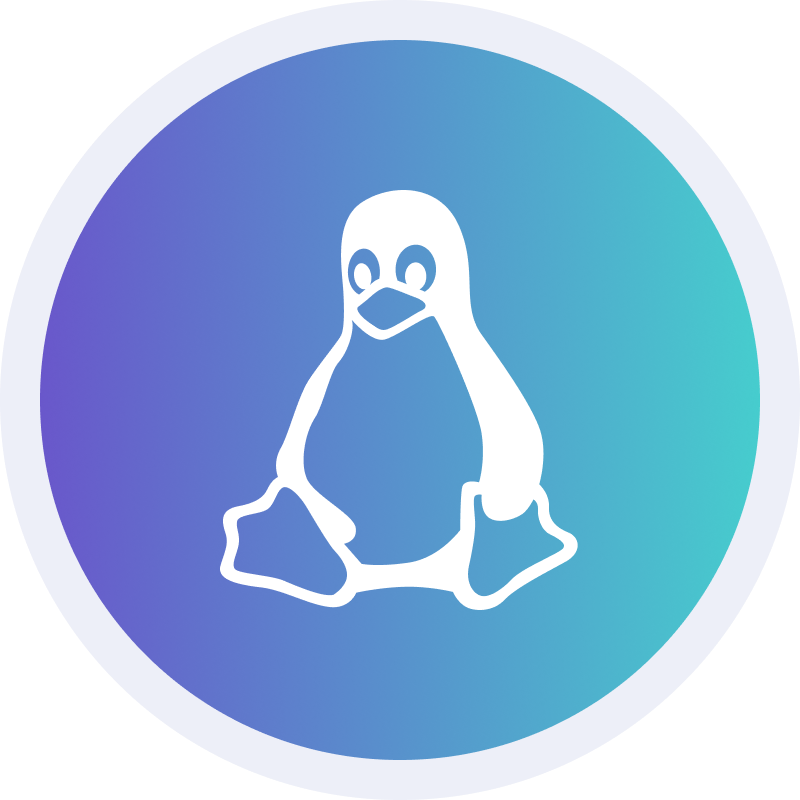 DNS-сервер BIND
Установка и настройка Bind
План урока
DNS.
BIND.

К концу урока мы научимся устанавливать и настраивать BIND.
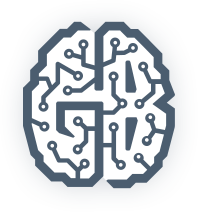 DNS
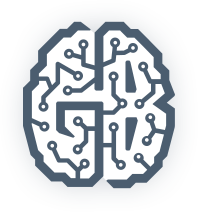 Иерархическая структура DNS
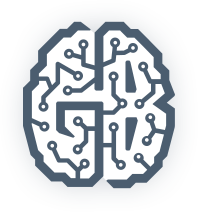 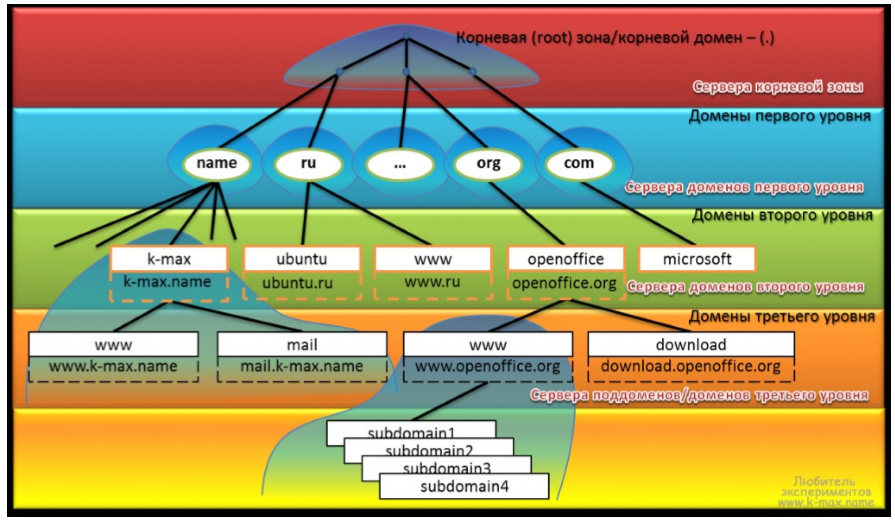 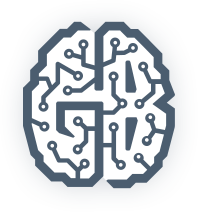 Домены и зоны
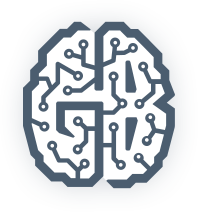 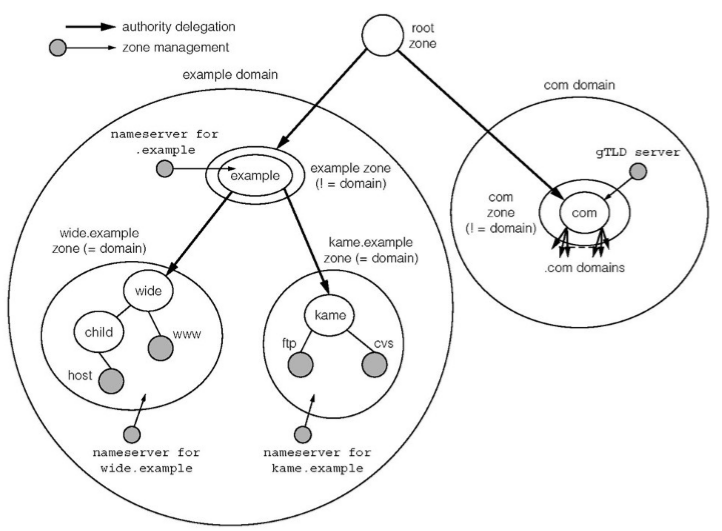 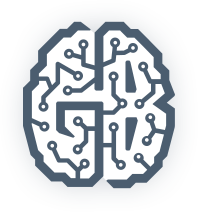 Ресурсные записи
name. TTL CLASS TYPE DATA 
name — доменное имя. 
TTL — срок хранения записи в кэше. 
CLASS — всегда IN (INternet). 
TYPE — тип записи (A/CNAME/MX/PTR...). 
DATA — данные (зависит от TYPE).
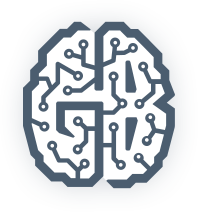 Некоторые типы записей
A — доменному имени сопоставить IPv4.
CNAME — доменному имени сопоставить каноническое доменное имя.
NS — доменному имени сопоставить DNS-сервер.
MX — доменному имени сопоставить доменное имя почтового сервера и приоритет.
PTR — IP-адресу, записанному в виде доменного имени (в in-addr.arpa), сопоставить каноническое доменное имя.
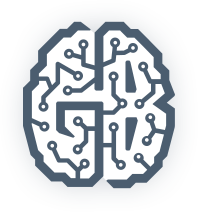 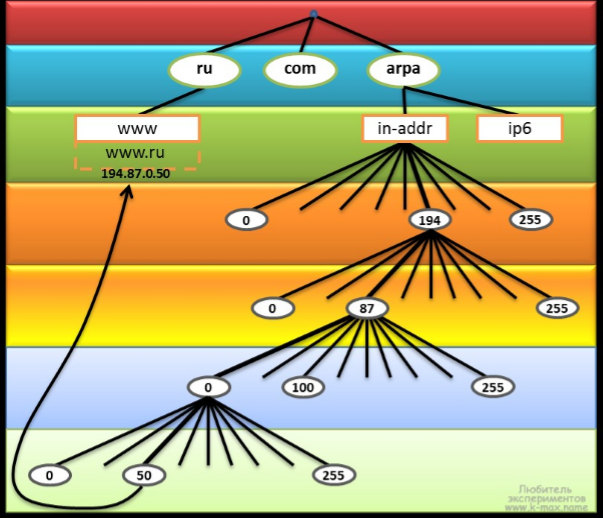 Записи PTR

Запись
50.0.87.194.in-addr.arpa. IN PTR www.ru
означает, что IP-адресу 194.87.0.5 соответствует каноническое доменное имя www.ru.

Запись должна быть добавлена провайдером, предоставившим IP-адрес.

Запись используется SMTP-службами для проверки возможности отправить почту от вашего домена.
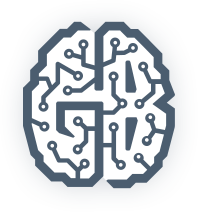 Устанавливаем и настраиваем!
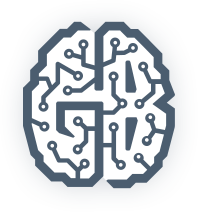 Практическое задание
Настроить сервер Bind.
* Настроить  Bind в режиме master с получением настроек из git.
Вопросы участников ...
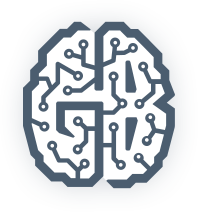